Why NISCA?
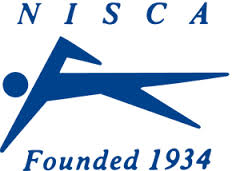 Your Professional Organization
NISCA is the professional organization for high school swimming, diving, and water polo coaches.

Representing over 304,000 swimmers and divers
Representing over 40,000 water polo players
Opportunities for Leadership
State Directors
Zone Directors
Numerous Committee Chairpersons
Elected Officers


How and when do you want to get involved?
Professional AwardsNISCA honors high school coaches
Hall of Fame Award
Collegiate Scholastic Award
Outstanding Service Award
25 Year Service Award
Completion of Service Award
David H. Robertson Excellence in Coaching Award
NISCA honors high school athletes and teams
All America Awards 
Swimming
Diving
Water Polo
Academic All America Awards
Scholar Team Awards
National Dual Meet Team Rankings
Professional Publications
Bi-monthly Journal
Website:  www.niscaonline.org
High School Coaches’ Manual
Monthly e-blasts
Benefits to Members
Discount on Swimming World Magazine subscription
Joint memberships with ASCA, ISHOF, CSCA
$1.000.000 liability insurance for coaching (regardless of where – high school, club, recreation teams)
Isn’t it time you joined NISCA?